Výzkum kosmu
1957 - současnost
Výzkum vesmíru byl zahájen v roce 1957, kdy SSSR vypustil SPUTNIK  1 , první umělou družici, která obletěla Zemi. 
V roce 1969 kráčel první člověk po Měsíci
Rivalita mezi 
USA a SSSR
 v době studené války rozpoutala 
kosmické závody
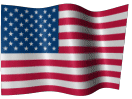 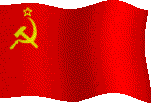 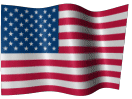 obě velmoci využily teoretické znalosti a praktické zkušenosti zajatých německých raketových vědců
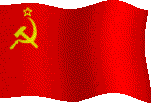 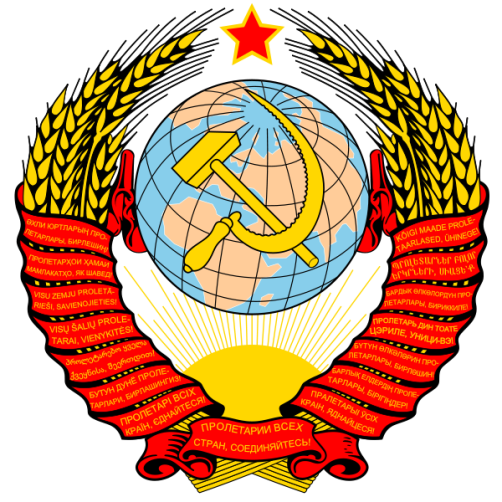 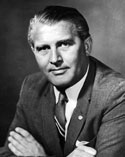 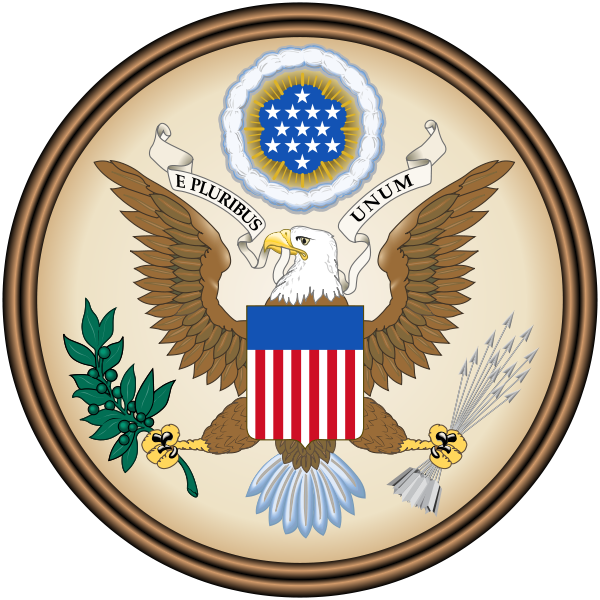 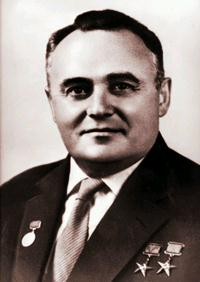 Sergej Koroljov
Wernher von Braun
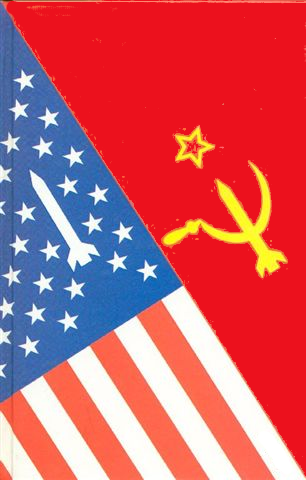 Byl tvůrcem sovětského raketového programu v civilní i vojenské oblasti. Zasloužil se jak o vybudování arzenálu strategických raket, tak o první výrazné úspěchy při dobývání kosmu.
Pod jeho dohledem se uskutečnily rané úspěchy vesmírných programů Sputnik, Vostok, Voschod.
Spolu s ním byl transportován i jeho raketový tým z území poraženého Německa na americkou základnu Fort Bliss v Texasu. 14 let po Druhé světové válce pracoval pro Armádu Spojených států na výrobě balistických raket, které byly zpočátku testovány v Novém Mexiku.
Obě země měly pocit, že prvenství ve vesmíru zvýší  mezinárodní prestiž státu
Kosmická věda měla oběma stranám přinést nové, silnější a účinnější zbraně a systémy
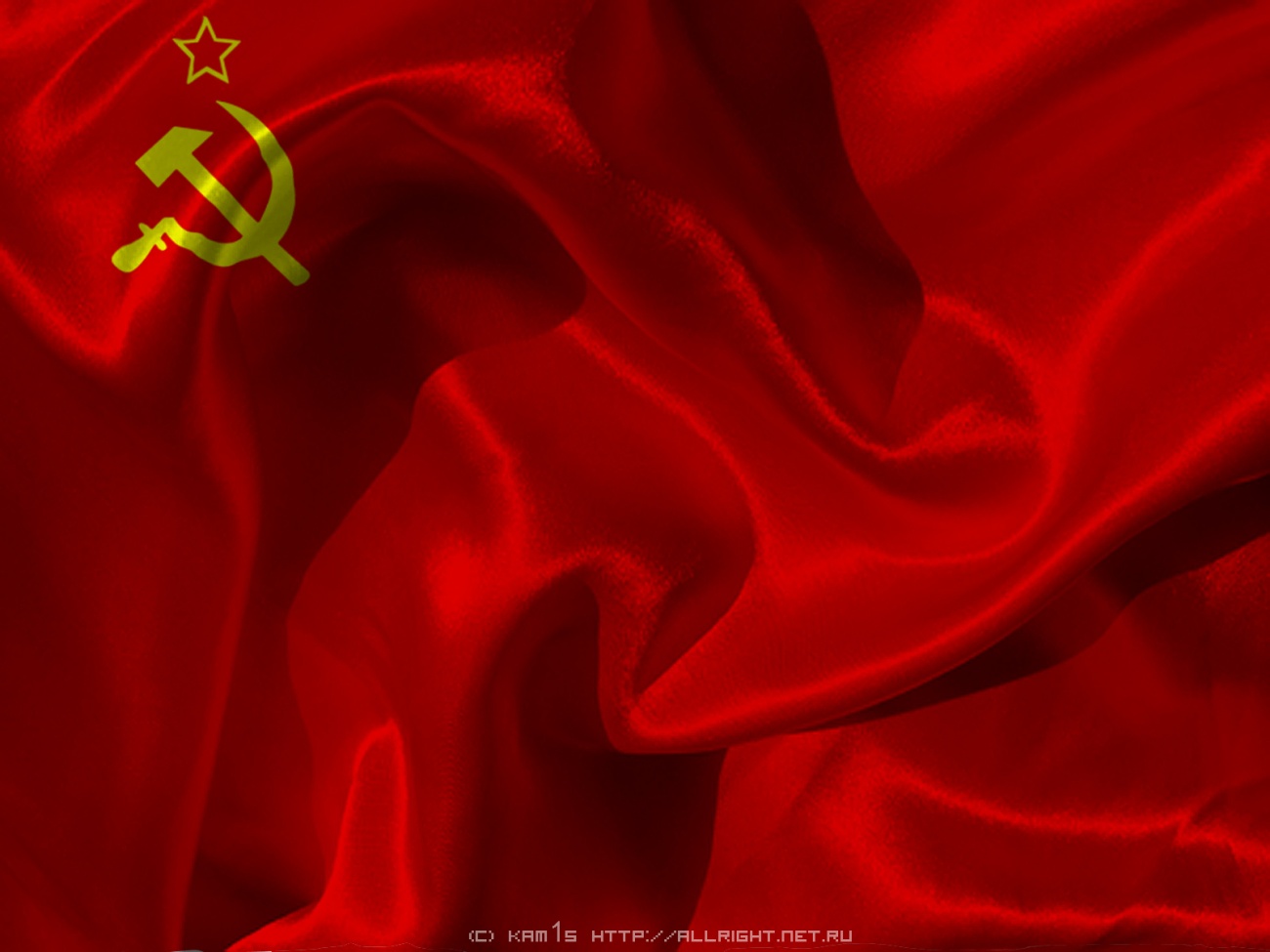 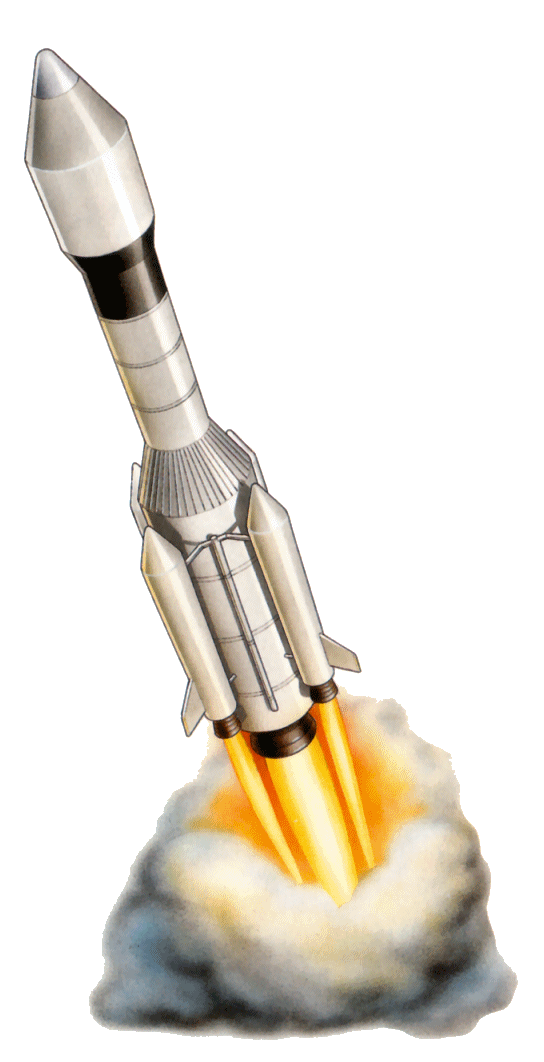 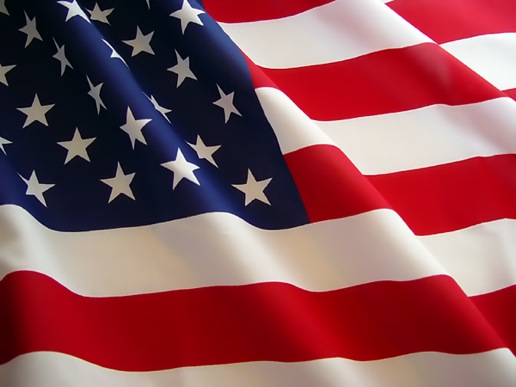 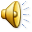 Gustav Brom, Jaromír Hnilička, Pavel Pácl: Dobrý den majore Gagarine
Jurij Alexejevič Gagarin
Ke svému kosmickému letu odstartoval 12. dubna 1961 
v lodi Vostok 1 z kosmodromu Bajkonur. 
Obletěl Zemi a po 108 minutách přistál.
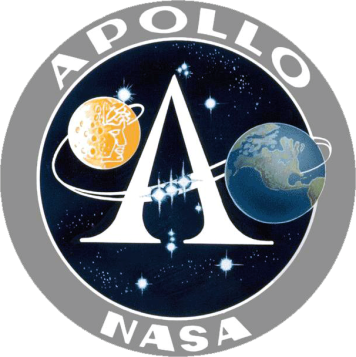 Apollo 11 - 20. 7. 1969 přistál  1. člověk na měsíci
Neil Armstrong :                                        
                         "That's one small step for a man,
                       one giant leap for mankind"
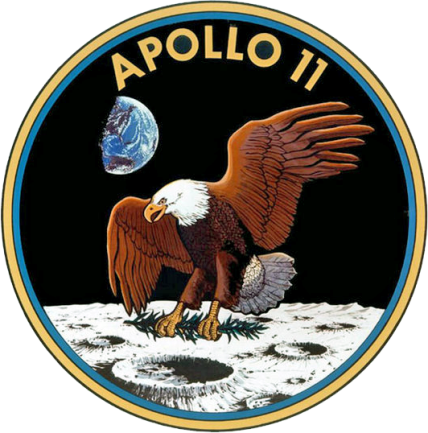 Období 
vesmírné spolupráce
V 70. letech XX. st.  USA i SSSR z ekonomických i politických důvodů svoje programy omezily.
Oběžná dráha Země se stala otevřeným prostorem pro další státy a vzájemnou spolupráci
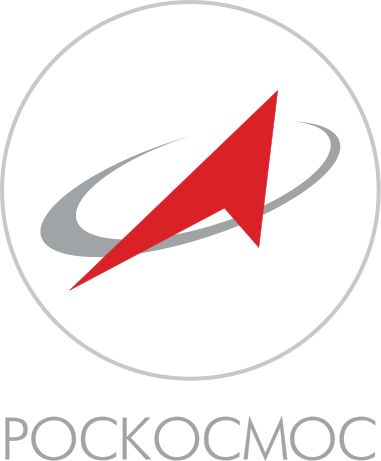 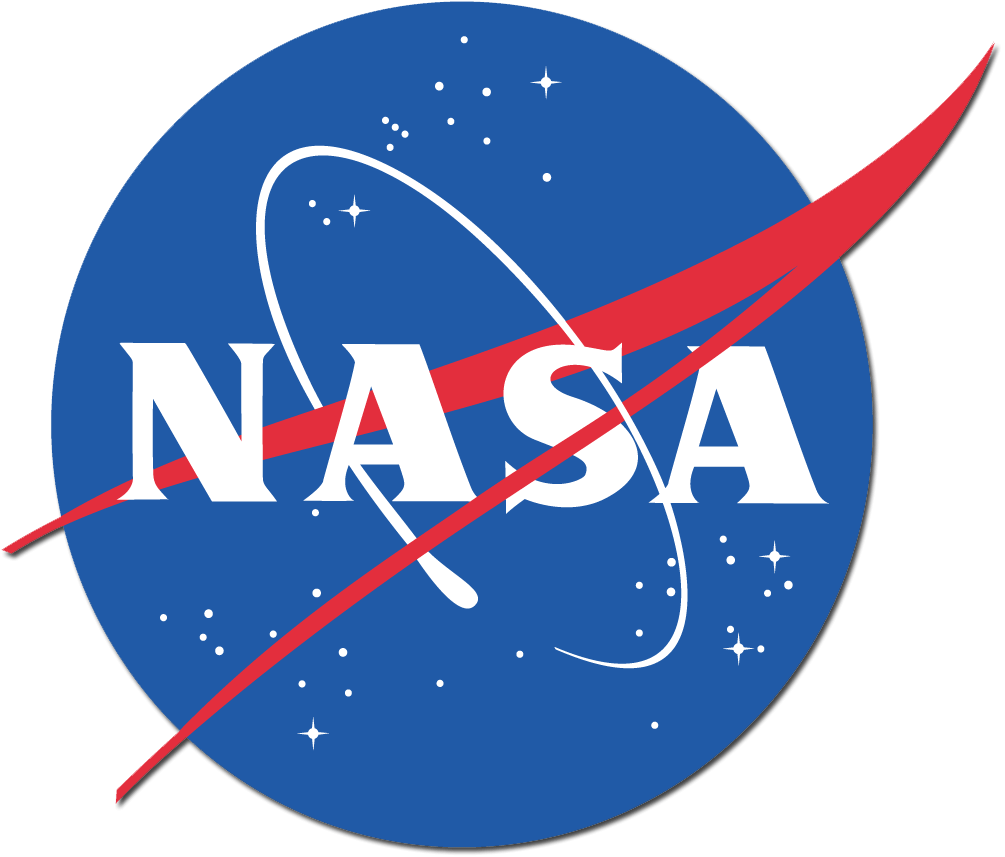 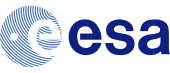 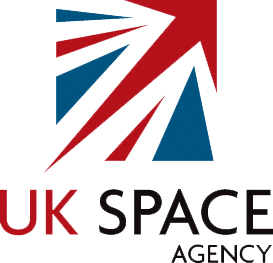 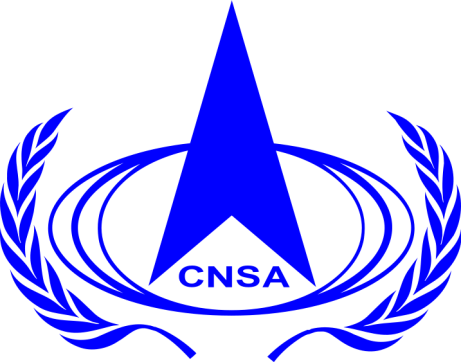 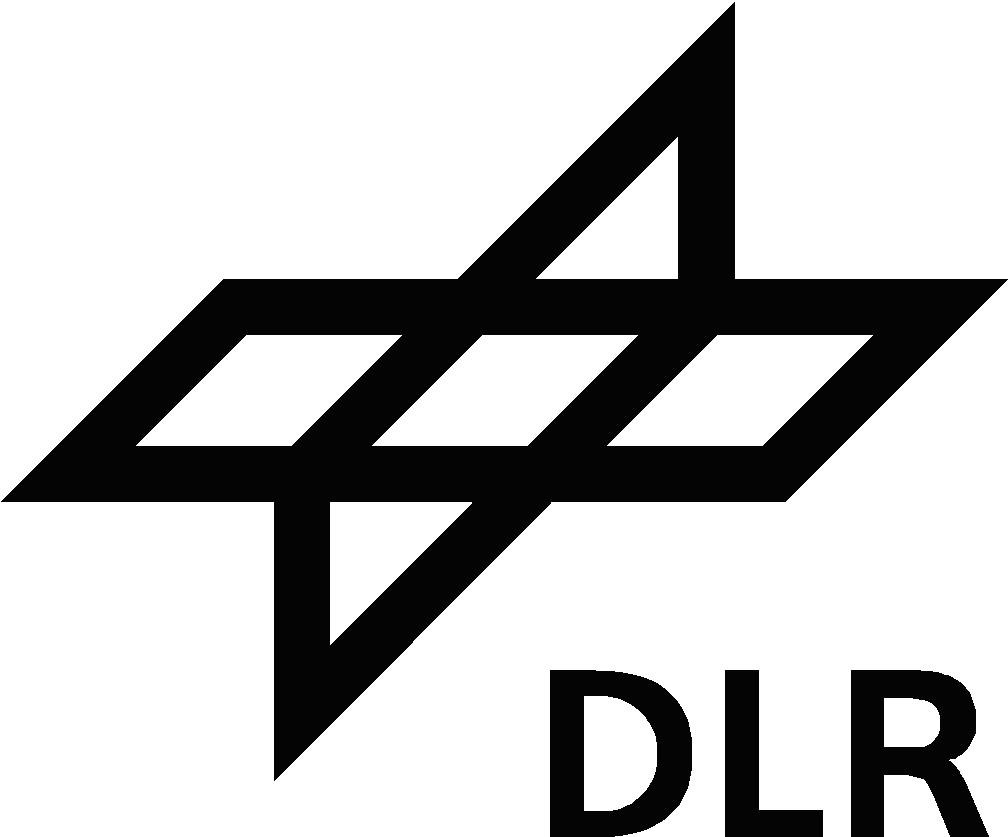 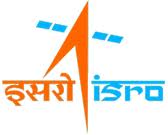 První společný let Spojených států amerických a Sovětského svazu v roce 1975.
Program, vycházející z dohody mezi prezidentem USA Richardem Nixonem a předsedou Rady ministrů SSSR Alexejem Kosyginem podepsané v Moskvě 24. května 1972, ukončil éru vesmírného závodu o dobytí Měsíce a začal slibovat mezinárodní spolupráci v kosmických programech obou kosmických velmocí.
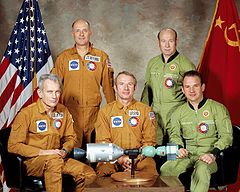 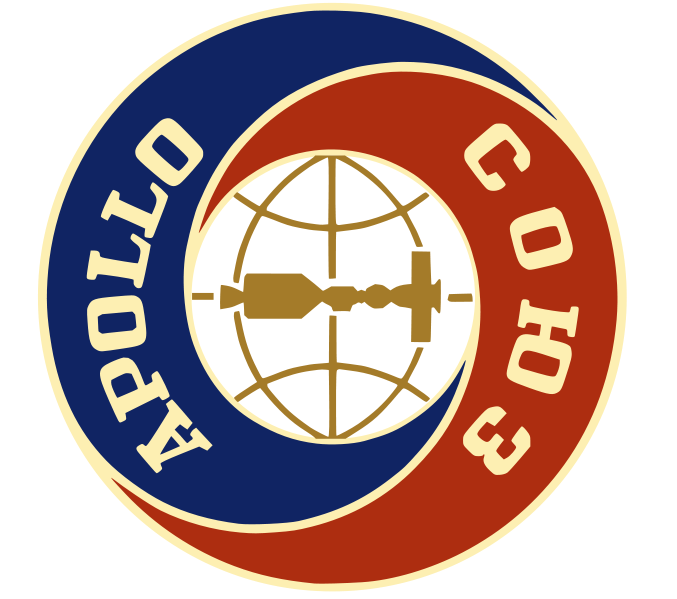 12. 4. 1981 zahájena nová fáze ve výzkumu vesmíru  
 RAKETOPLÁN COLUMBIA
PRVNÍ PROSTŘEDEK PRO  VÍCENÁSOBNÉ POUŽITÍ A 
K PŘEPRAVĚ VELKÝCH NÁKLADŮ
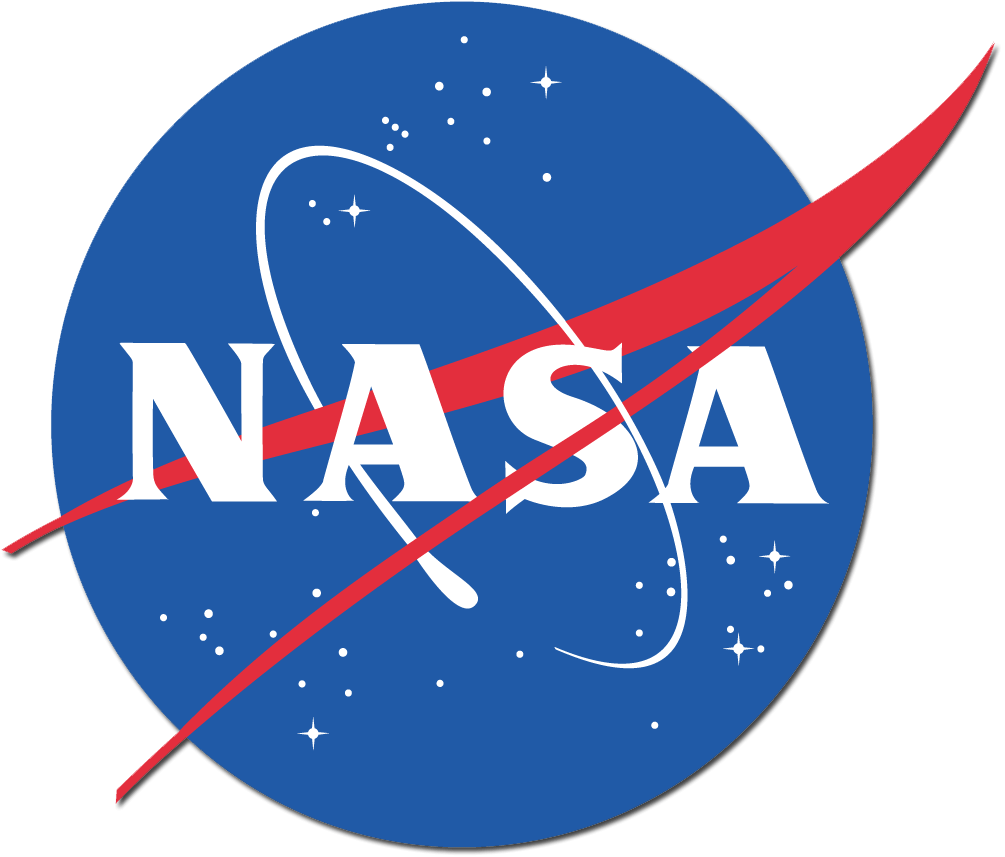 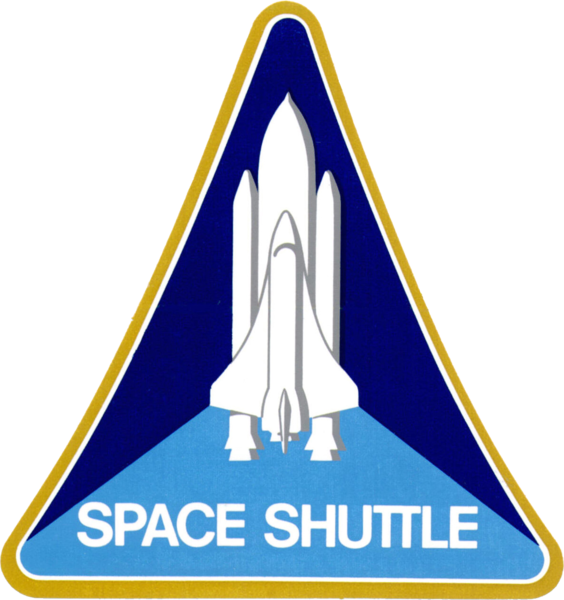 V současné době mají na starosti zásobování  mezinárodní vesmírné stanice ISS
Kosmická stanice MIR
sovětská(později ruská) vesmírná stanice, první dlouhodobě obydlená vědecká stanice ve vesmíru na oběžné dráze kolem Země. Byla vybudována propojením modulů Mir, Kvant-1 (typová řada 37), Kvant-2, Kristall, Spektr, Priroda a DM, které byly na oběžnou dráhu odděleně vypouštěny v letech 1986–1996
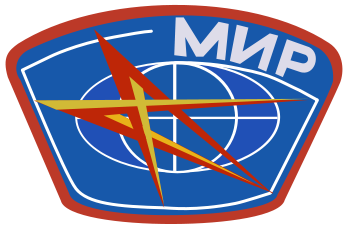 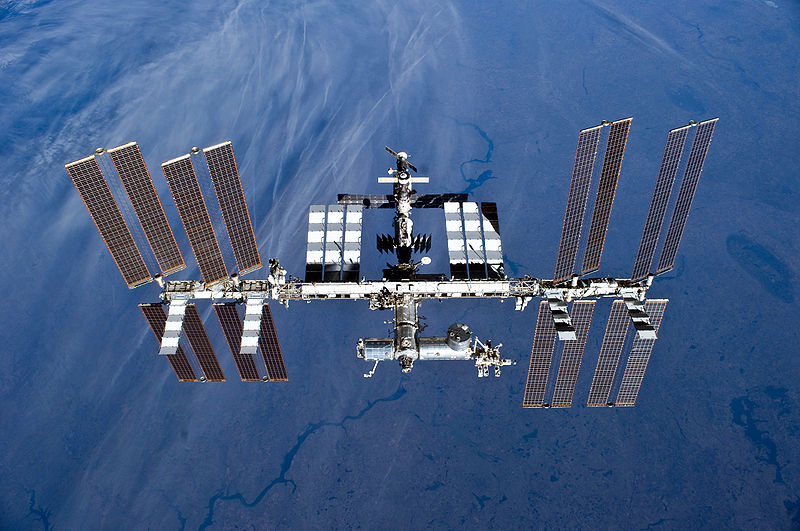 ISS =Jediná trvale obydlená vesmírná stanice. První díl stanice, modul Zarja, byl vynesen na oběžnou dráhu 20. listopadu 1998. Od 2. listopadu 2000, kdy na stanici vstoupila první stálá posádka, je trvale obydlena alespoň dvoučlennou posádkou, která se každých 6 měsíců obměňuje. Stanice je umístěna na nízké oběžné dráze Země ve výšce kolem 350 km s periodou oběhu 92 minut a rychlostí okolo 7700 m/s (27 720 km/h).
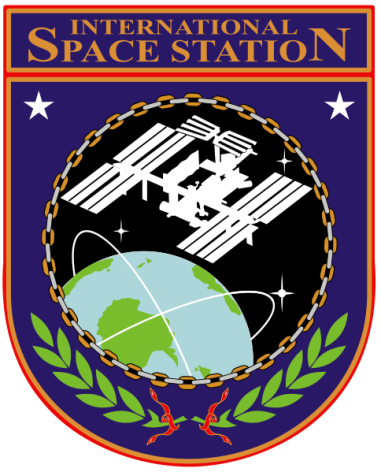 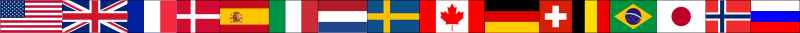 Úspěchy české kosmonautiky
Důležitou událostí v rozvoji národních kosmických aktivit - byť především politickou - byl také let prvního Čecha do vesmíru, kterým se náš stát stal třetí zemí na světě, jehož občan byl v kosmu. 
V roce 1978 strávil Vladimír Remek na palubě orbitální stanice Saljut 6 sedm dní.
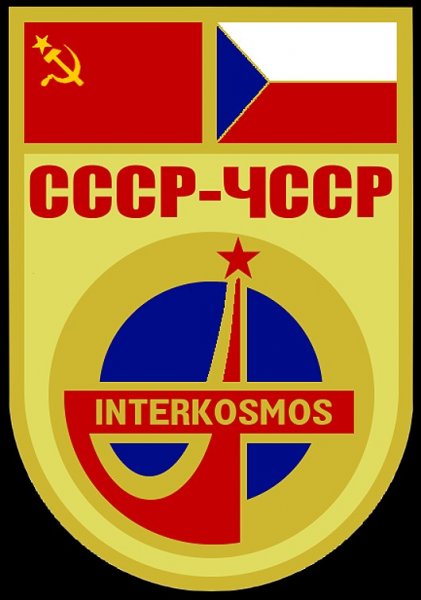 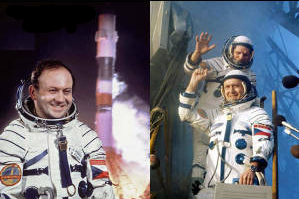 Úspěchy české kosmonautiky
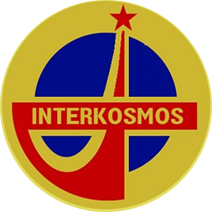 Vedle desítek přístrojů jsou hlavními úspěchy s dosahem i do současnosti:
 řada vlastních umělých družic Magion (1978-1996)
 tavicí pece pro materiálový výzkum pro stanice Saljut a MIR (1978-1995)
 orientovatelná plošina pro sondy Vega a stanici MIR (1984, 1989)
 laserový spektrometr určený k výzkumu Marsova měsíce Fobos (1988)
 mikroakcelerometr na měření negravitačních sil (1992, 1996)